ΡΗΓΑΣ 
& 
ΕΠΑΝΑΣΤΑΣΗ
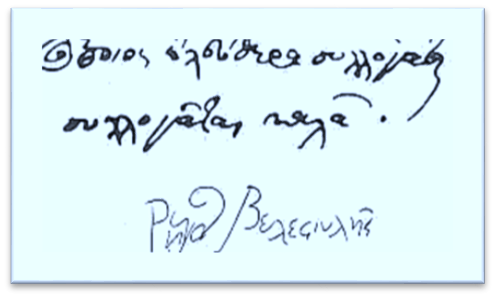 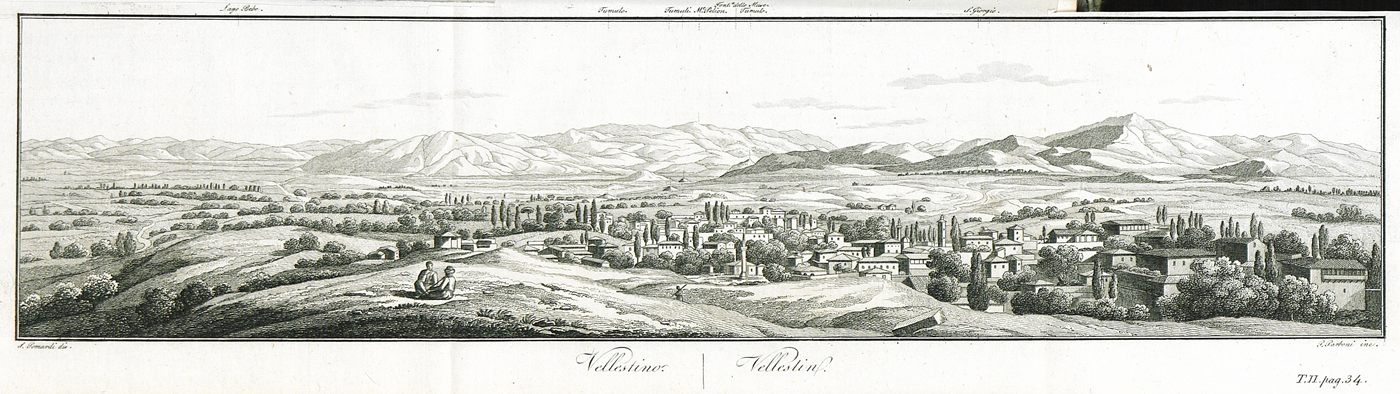 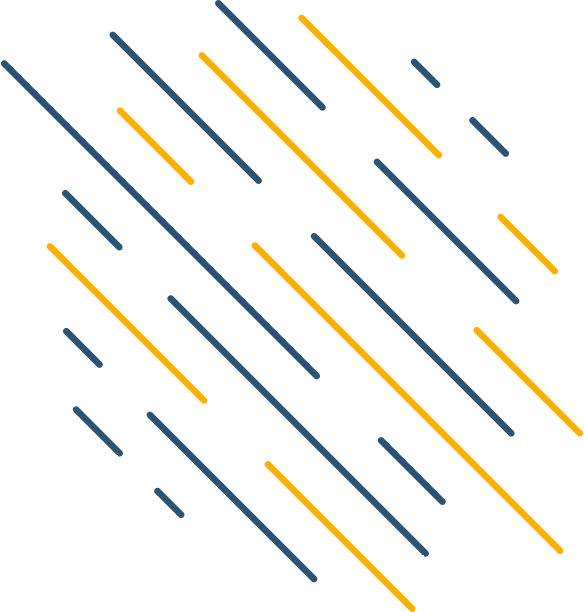 Ο Ρήγας γεννήθηκε το 1757 στο Βελεστίνο 
της Θεσσαλίας.
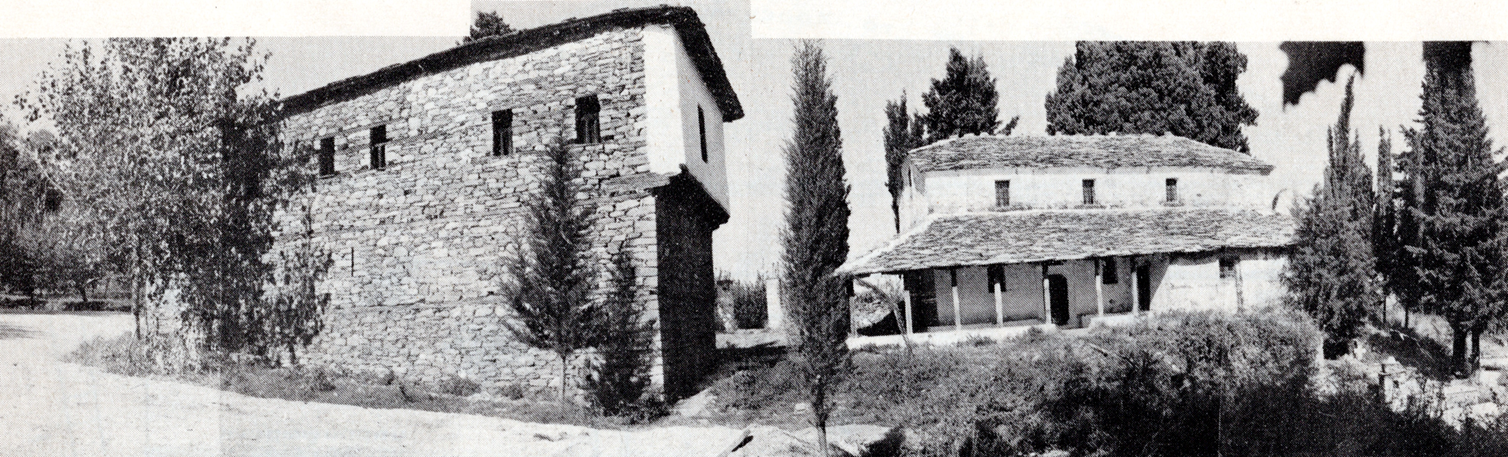 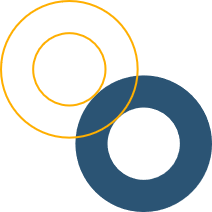 Φοίτησε στο «Ελληνομουσείον»,
στη Ζαγορά.
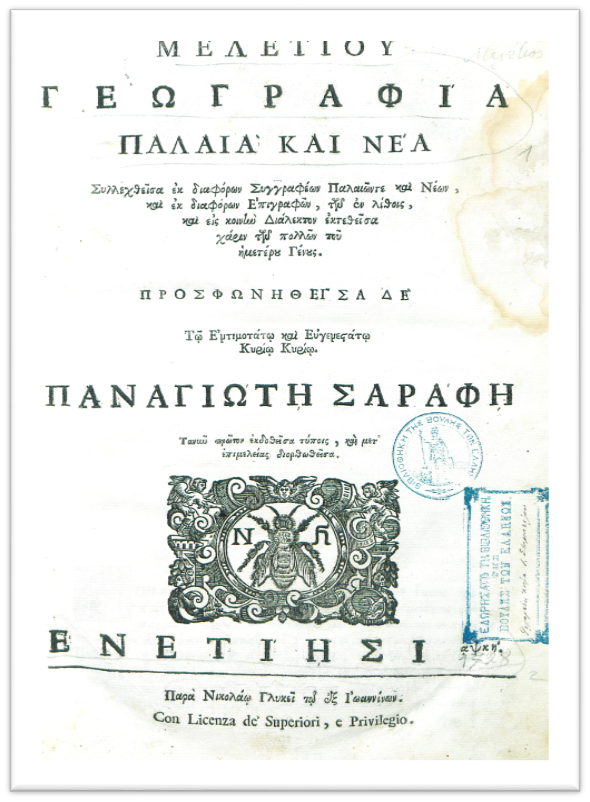 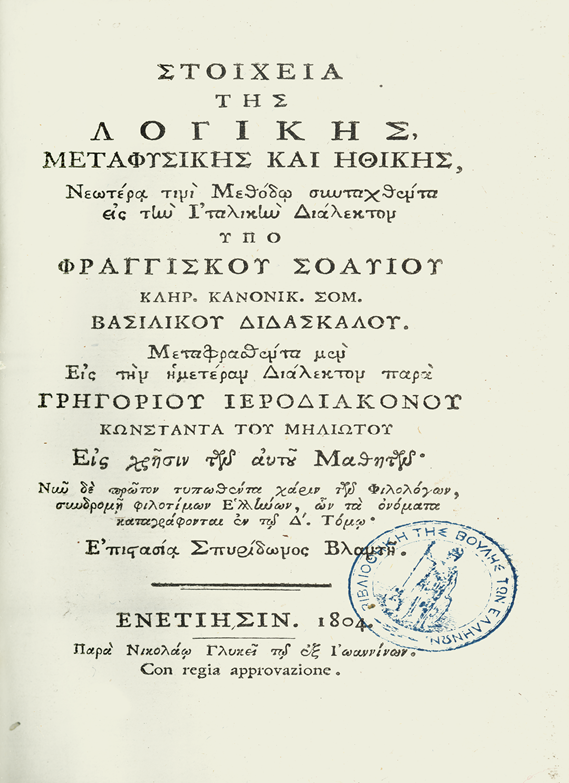 1774:
Κωνσταντινούπολη
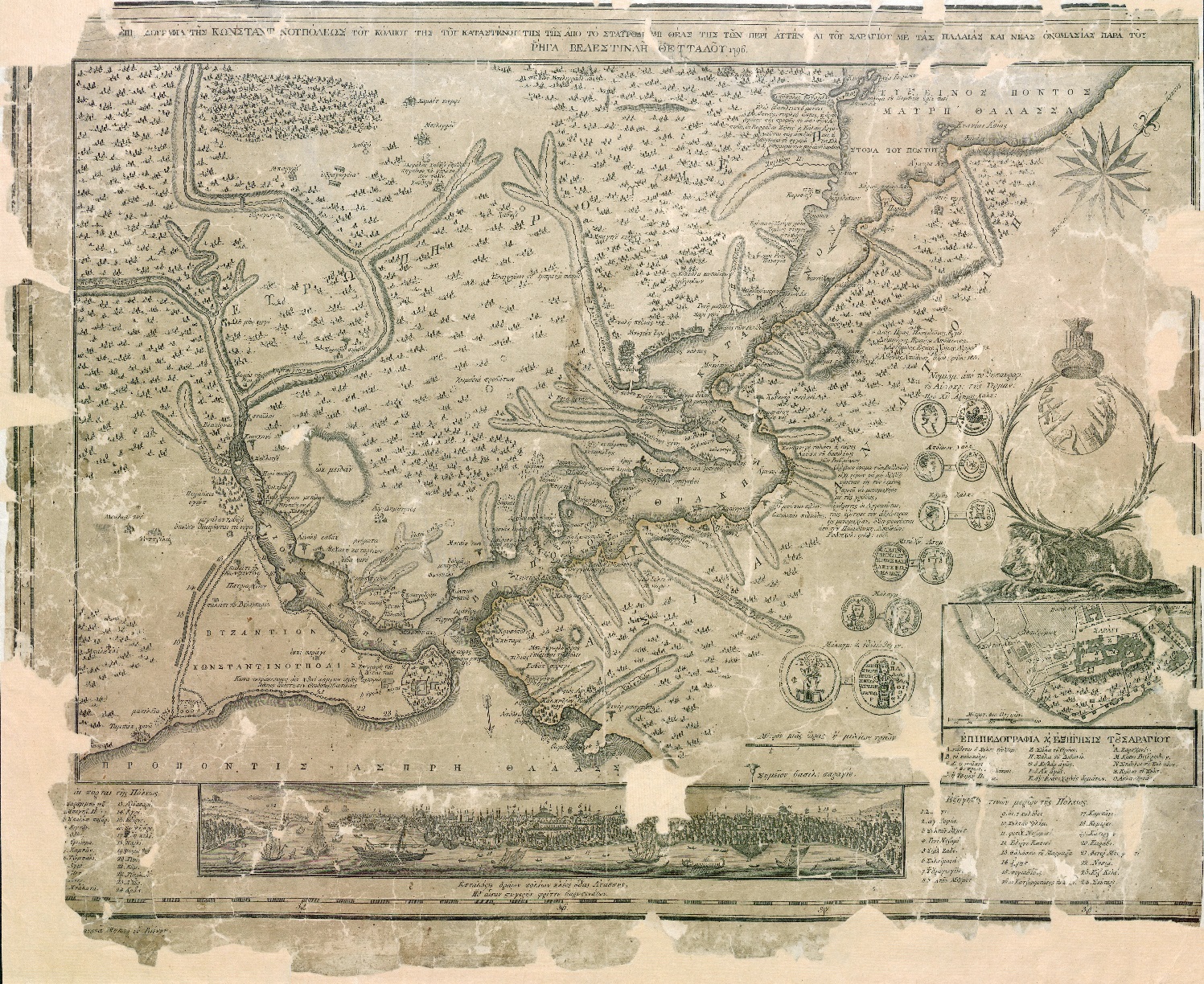 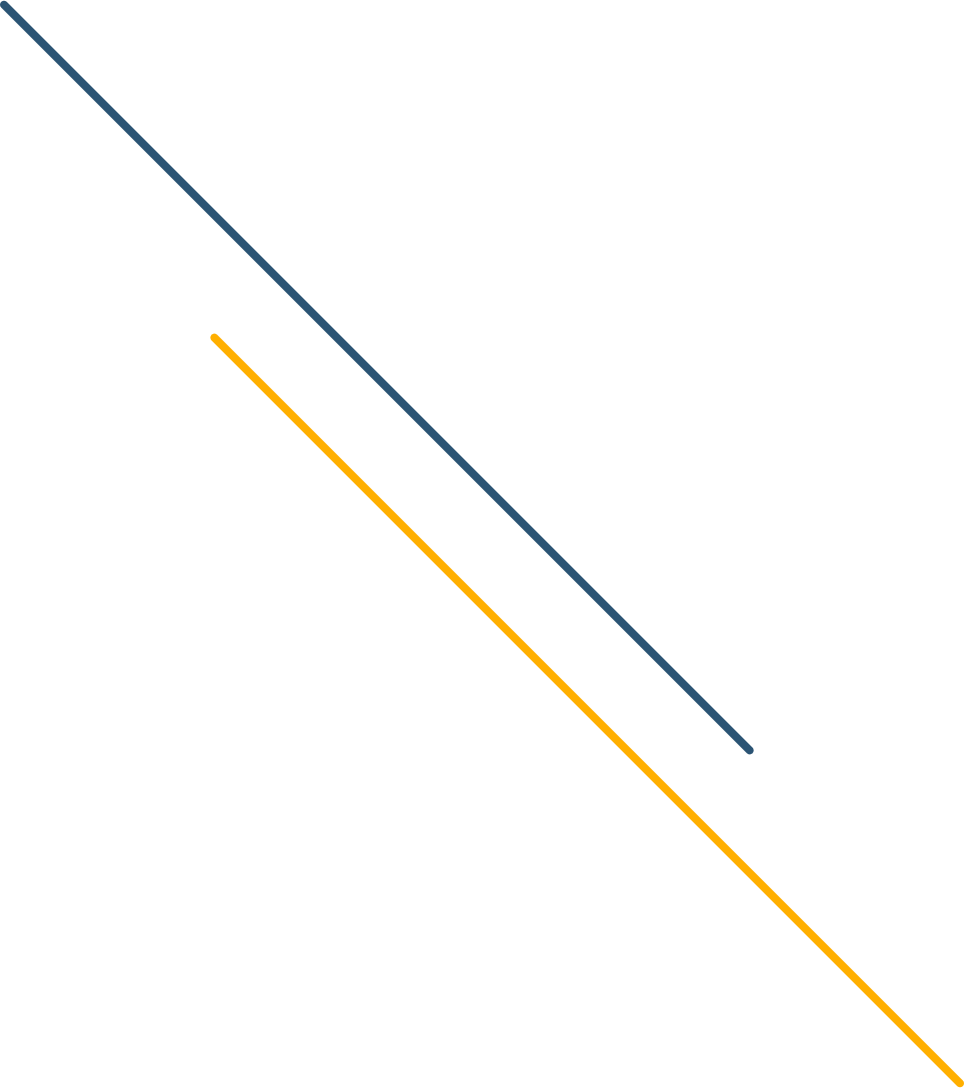 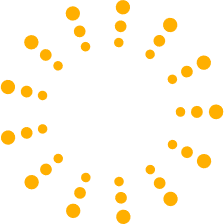 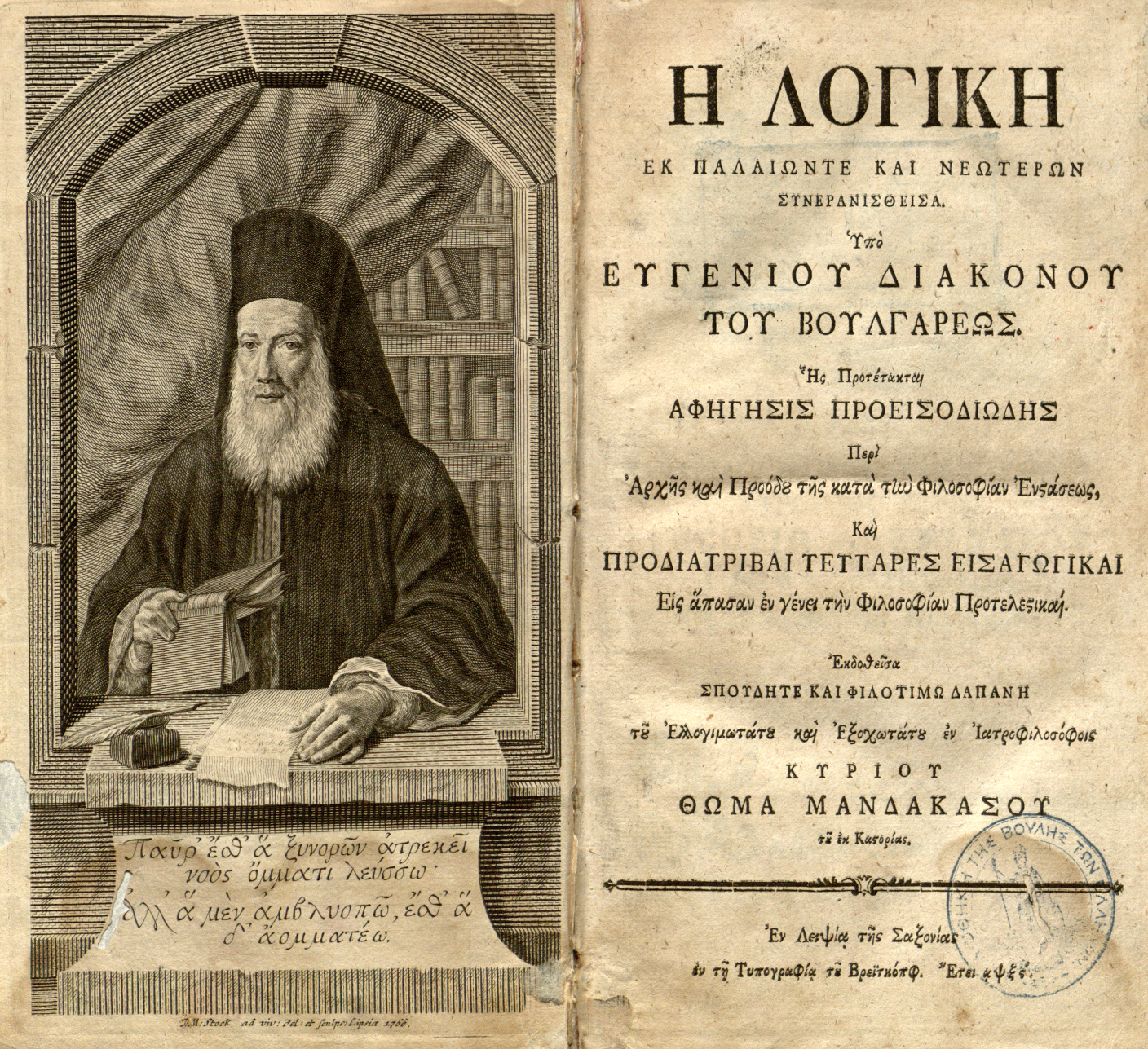 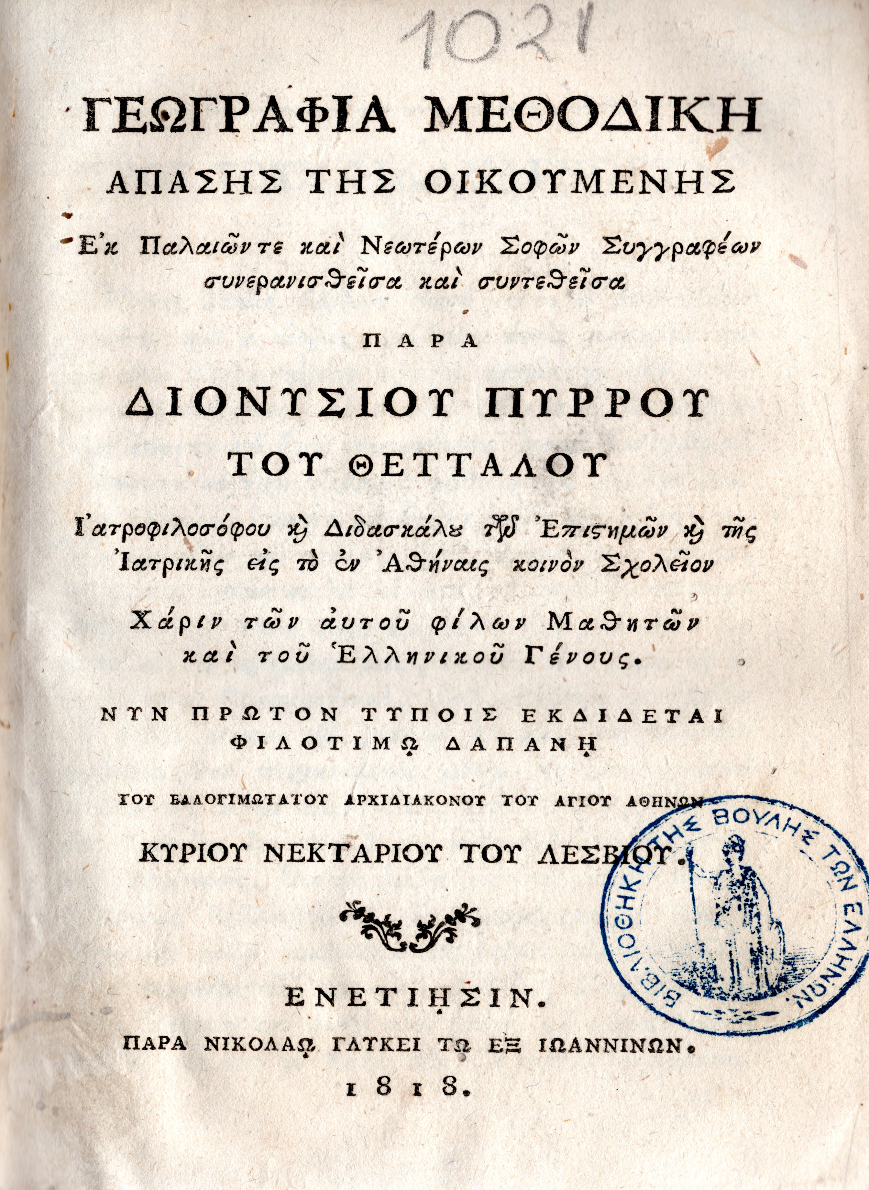 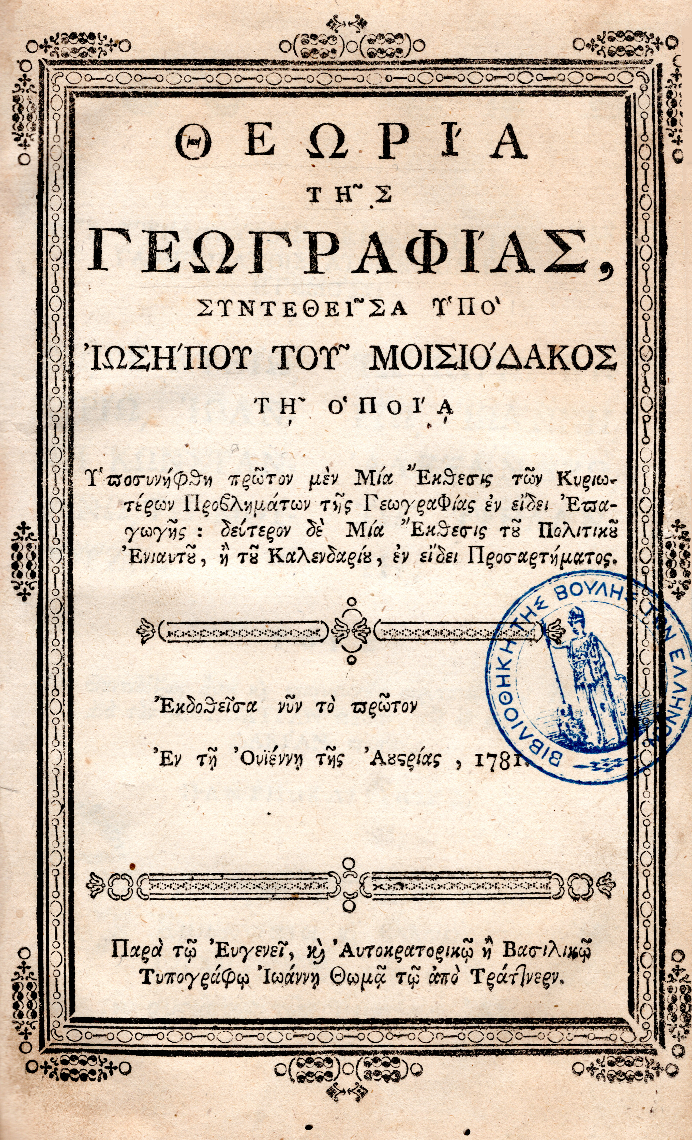 Συνδέεται με Φαναριώτες, που ασπάζονται τη «δυτική παιδεία».
1797:
Τεργέστη
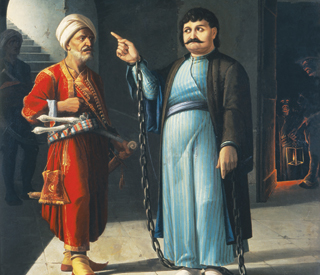 Ο Ρήγας συλλαμβάνεται από τις αυστριακές αρχές.
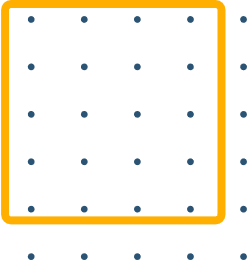 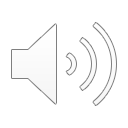 1790:
Βιέννη
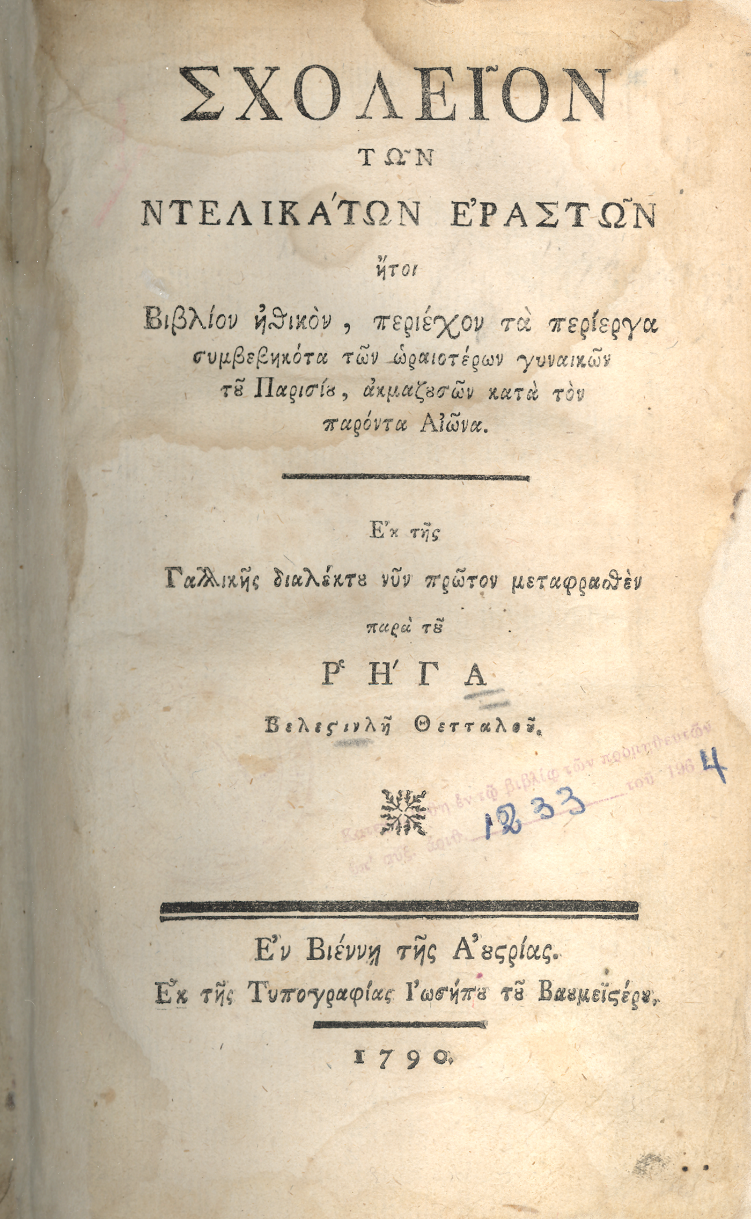 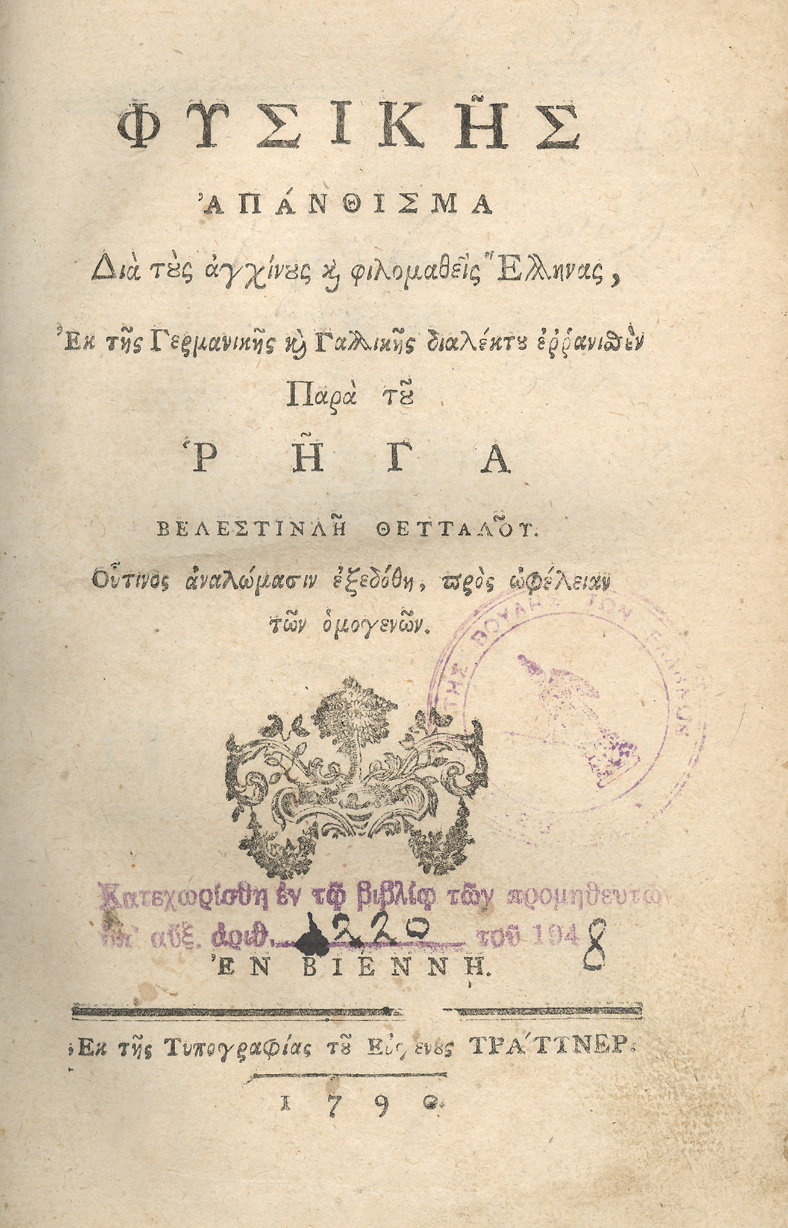 Όποιος ελεύθερα 
συλλογάται , 
συλλογάται καλά.
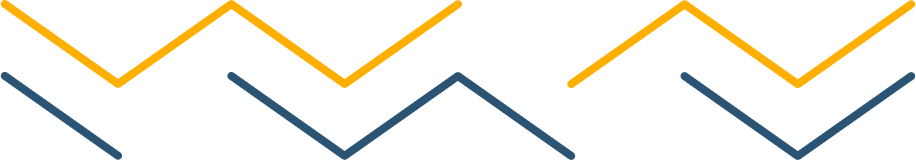 Σχολείον των 
Ντελικάτων Εραστών
Φυσικής Απάνθισμα
1796-1797:
Βιέννη
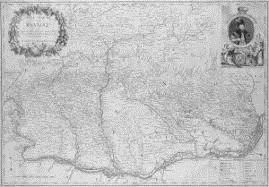 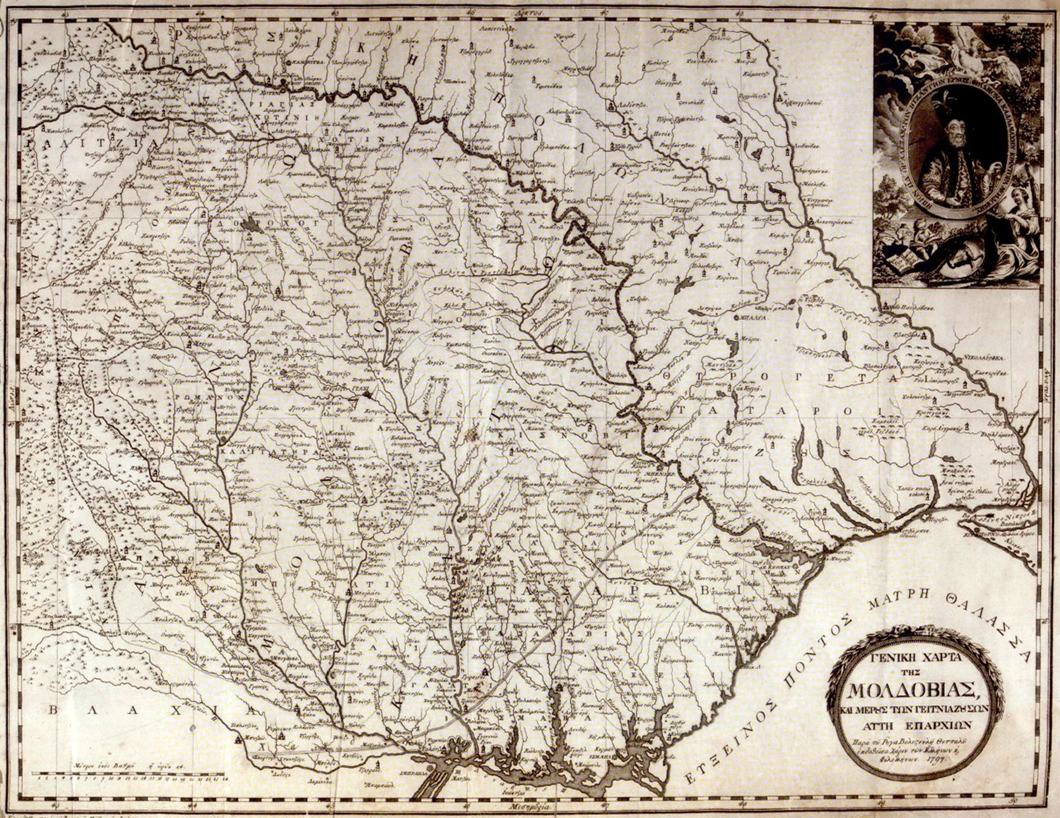 Χάρτα της Βλαχίας
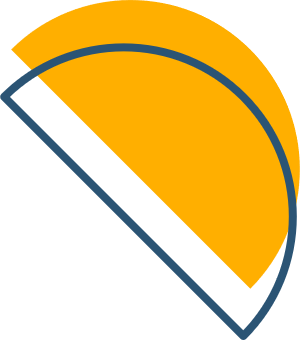 Χάρτα της Μολδαβίας
1796-1797:
Βιέννη
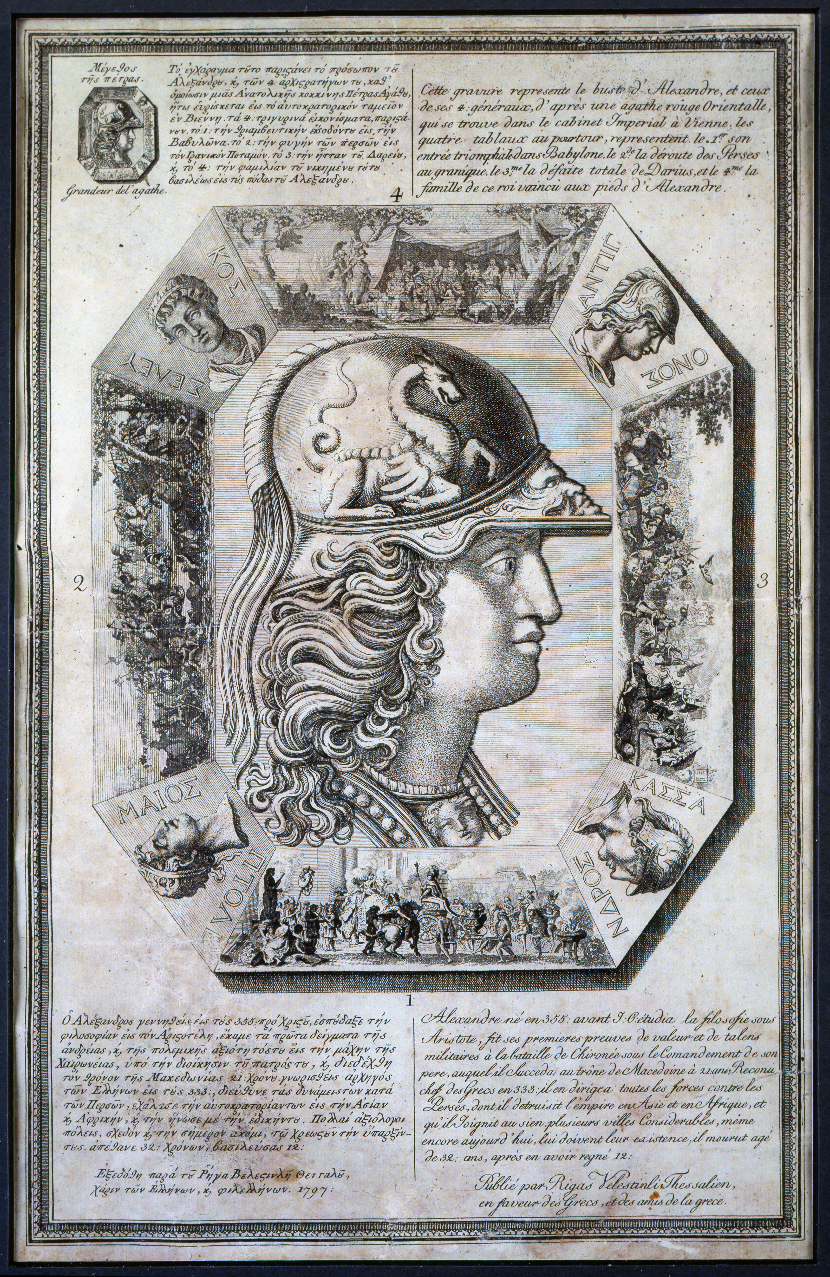 Προσωπογραφία 
του Μ. Αλεξάνδρου
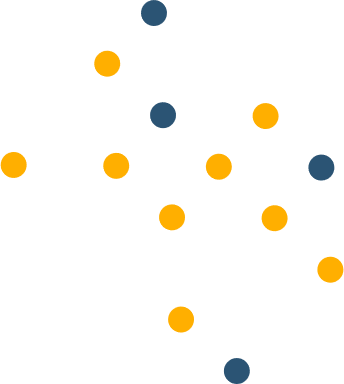 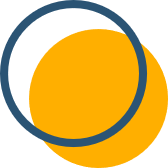 1797:
Βιέννη
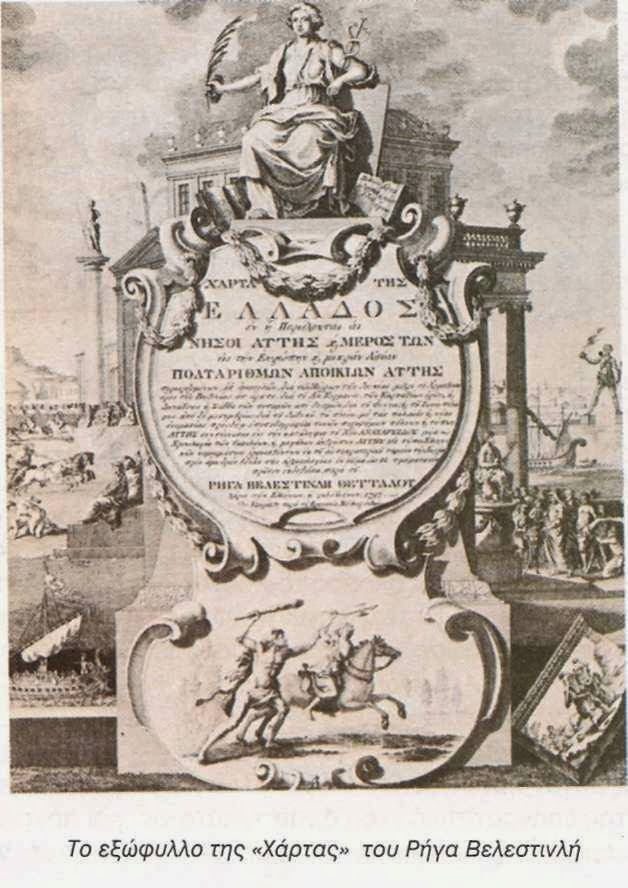 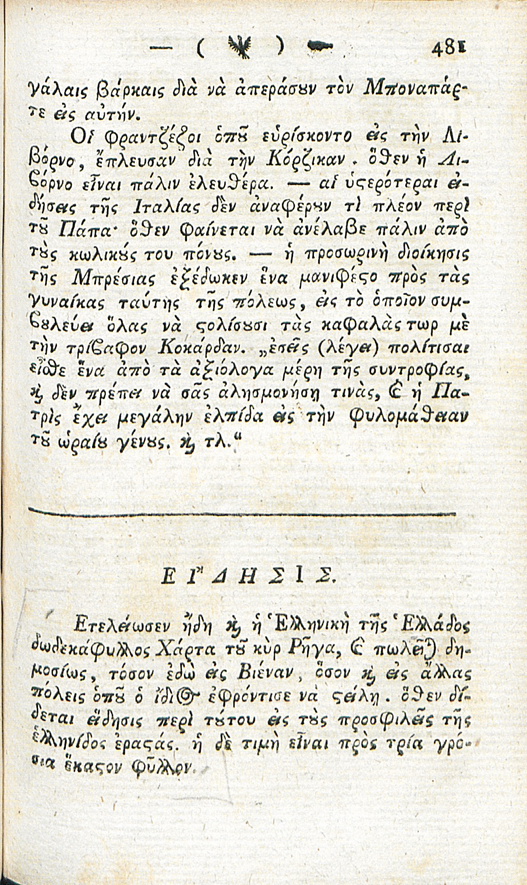 Η είδηση της ολοκλήρωσης της Χάρτας
Η προμετωπίδα της Χάρτας
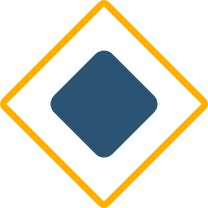 1796-1797:
Βιέννη
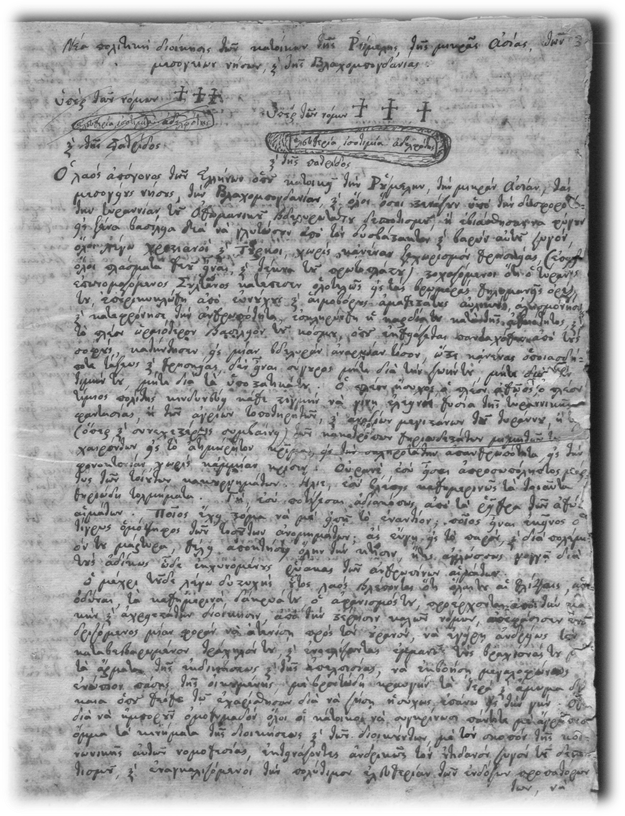 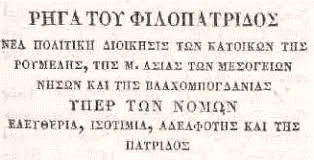 Νέα Πολιτική Διοίκησις
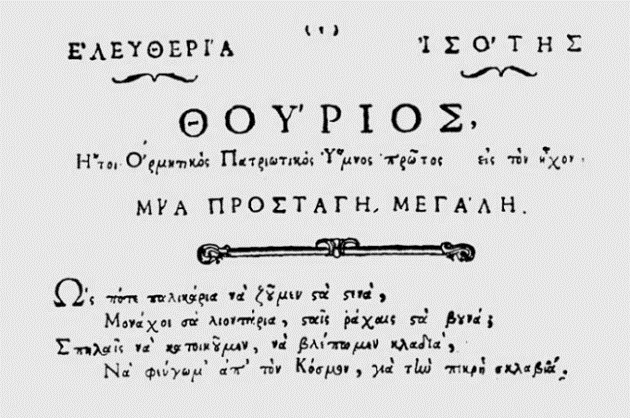 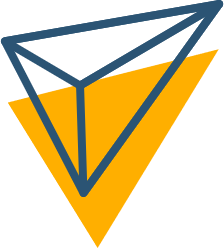 1798:
Βελιγράδι
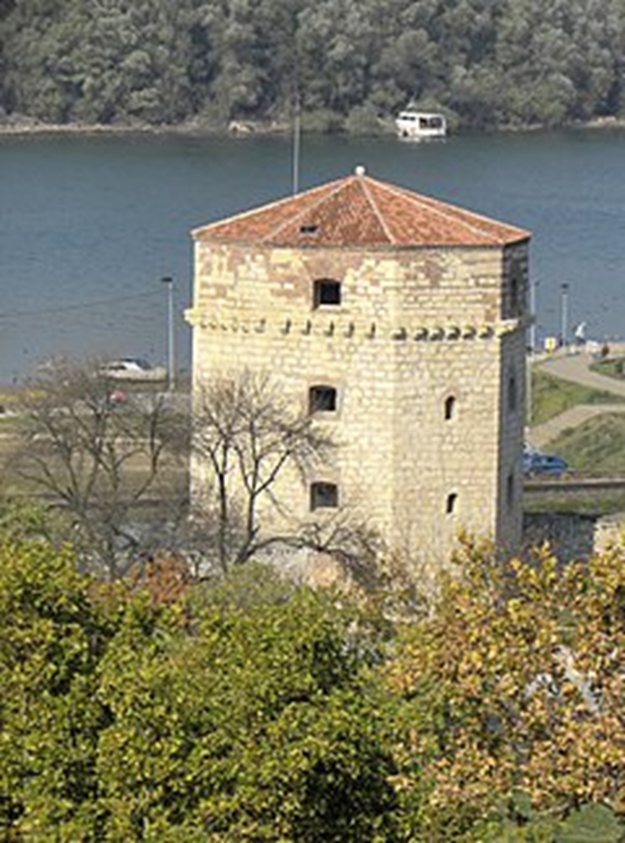 24 Ιουνίου 1798:
ο Ρήγας και οι επτά 
σύντροφοί του εκτελούνται.
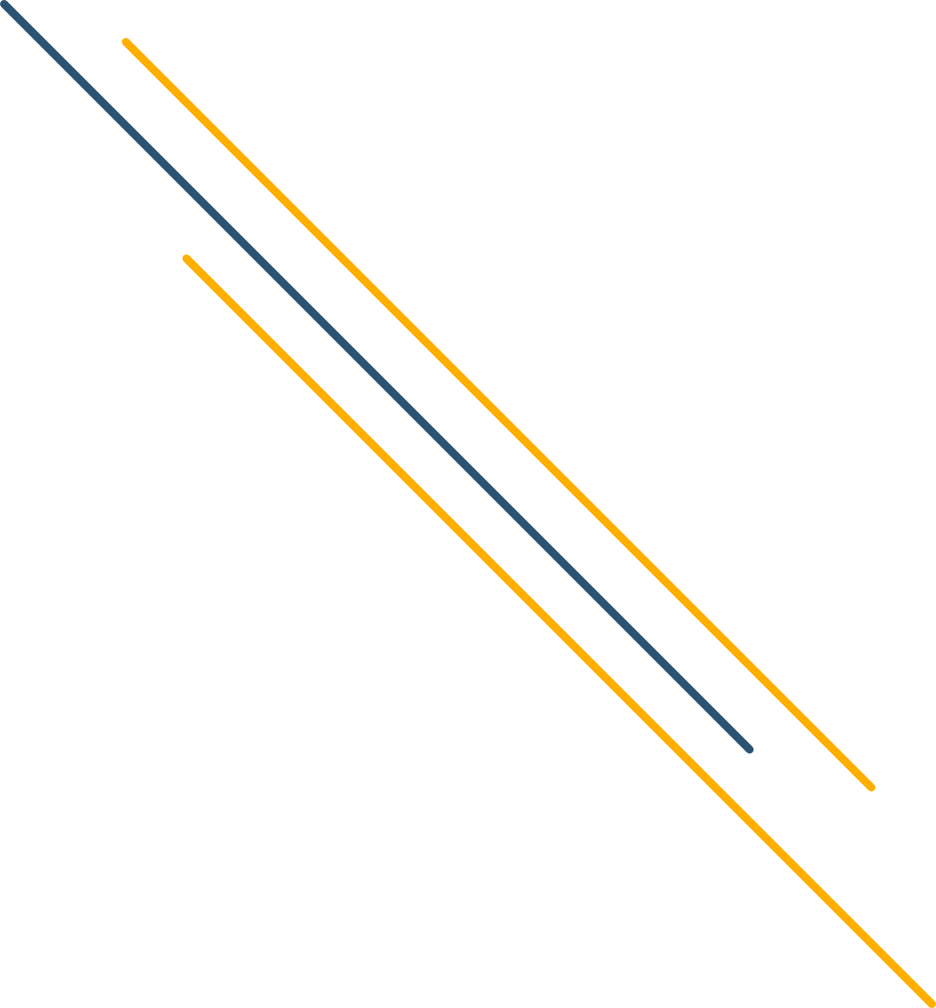 Οι Οθωμανοί φυλακίζουν τον Ρήγα στο φρούριο Νεμπόισα.
ΡΗΓΑΣ ΚΑΙ ΕΠΑΝΑΣΤΑΣΗ
…Εγώ έσπειρα, άλλοι έρχονται να θερίσουν…
Το ψηφιακό φωτογραφικό υλικό προέρχεται από την έκθεση «Ρήγας και Επανάσταση», που επιμελήθηκε η Βιβλιοθήκη της Βουλής των Ελλήνων.